Test your knowledge
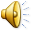 TEST 1
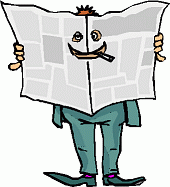 Fill in the gaps.

I won the lottery today!- Really? No, I was pulling your ………… 
By studying on the train on the way home every week-end, Claire kills two ………… with one stone.
We'll have to cancel the picnic I'm afraid.  It's raining …………………………
It's two miles from here to the station as ……………………, but of course it's much further by road.
Do you believe what she said? Her story sounds ………… to me.
My grandmother buying a computer? ... Yeah, and ………… might fly!
My son and his friends are all mouse …………… - constantly glued to the computer!
His mother nearly had ………… when Alex announced that he wanted to be a trapeze artist.
Come on!  Spill the …………!  What did he say?
The documentary on poverty in the world really gave me ………… for thought.


/See the results in KEY/
TEST 2               part 1/3
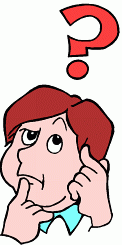 Choose the right answer.

   I don't trust Jack. I find him ………………  
         a) two-headed
         b) three-eyed
         c) two-faced

   I entirely agree with you. You took the words out of my …………
         a) head
         b) mouth
         c) hand

   When Dad is really angry, he has a face like …………
         a) thunder
         b) storm
         c) cloud
TEST 2               part 2/3
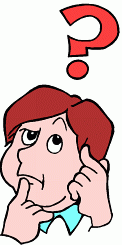 Good news!  I get the job and the ……… on the cake is 
         that I get a company car too.
         a) cherry
         b) cream
         c) icing

   Don't mention that subject during the negotiations or you could be …………
         on thin ice.
         a) running
         b) walking
         c) skating

   Don't expect any sympathy from him.  He's as hard as …………
         a) nails
         b) hammer
         c) stone
TEST 2               part 3/3
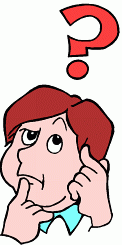 I'm doing my driving test tomorrow. Keep your …………
         crossed for me.
         a) fingers
         b) fists
         c) toes

Young people today tend to go ………… when they go out together.
         a) French
         b) Dutch
         c) Danish

It's usually safe to invest in a …………-chip company.
         a) golden
         b) blue
         c) white

/See the results in KEY/
TEST 3
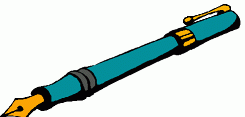 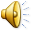 Correct the mistakes.

Of course I'm not going to buy a sports car.  I was just pulling your arm!
After giving my opinion, he gave me the hot shoulder.
Of course I want to know - I'm one ear!
How did the English test go? - No problem - it was easy as cake!
Bill has very little contact with his brother. They see each other once in a full moon.
She's trying to get into Harvard but I think she's chasing cats.
When Charlie left prison, he was determined to turn over a new page.
The house cost us an arm and a hand, but we have no regrets.
Anne has a very interesting job but she's paid grains. Her salary is very low.
Our parents consider the money from the sale of their house as a bed egg for their old age.
If you drop out of college now, with such high unemployment, you'll be digging your own tomb!


/See the results in KEY/
KEY 1
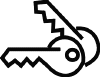 Fill in the gaps:
1)   leg
2)   birds
3)   cats and dogs
4)   the crow flies
5)   fishy
6)   pigs
7)   potatoes
8)   kittens
9)   beans
10) food
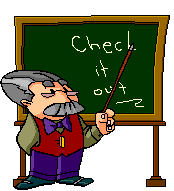 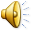 KEY 2
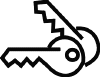 Choose the right answer:
1) C
2) B
3) A
4) C
5) C
6) A
7) A
8) B
9) B
You should not try to guess! If you did, we can say: 
„It was just a blind guess.“
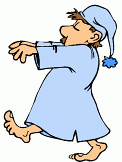 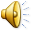 KEY 3
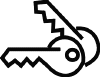 Correct the mistakes:
1)   pulling your leg
2)   cold shoulder
3)   all ears
4)   easy as pie
5)   blue moon
6)   chasing rainbows
7)   new leaf
8)   an arm and a leg
9)   peanuts
10) nest egg
11) grave
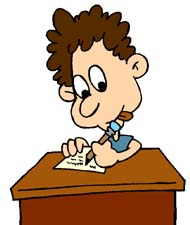 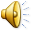